Десятое декабря Классная работа
Имена существительные одушевлённые и неодушевлённые
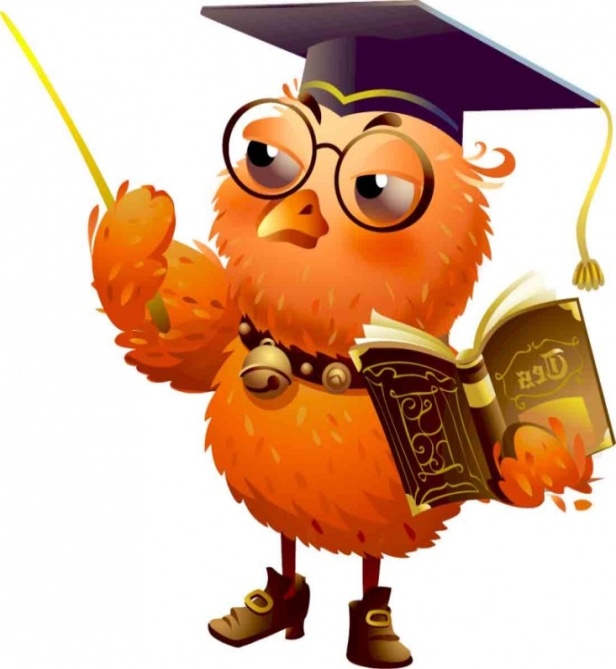 Цели урока:
ознакомить с понятиями одушевлённые, неодушевлённые существительные;
актуализировать, закрепить и углубить знания об именах существительных, обозначающих предметы живой и неживой природы; 
расширить представление обучающихся о грамматических категориях имени существительного, изучив тему "Одушевлённые и неодушевлённые имена существительные"; 
развивать умение определять данную категорию; 
 уметь анализировать, обобщать и систематизировать полученные знания, развивать орфографическую зоркость; 
воспитывать патриотические чувства, бережное отношение к природе; самостоятельность, познавательную активность и любовь к языку.
Игра «Найди существительное»
Радость, радуют, радостный;  учит, учитель, ученики; школа, школьный; зимняя, зима, зимуют; мороз, морозит, морозный; ребячьи, ребята; лисья, лисица.
Заполни таблицу
Заполни таблицу
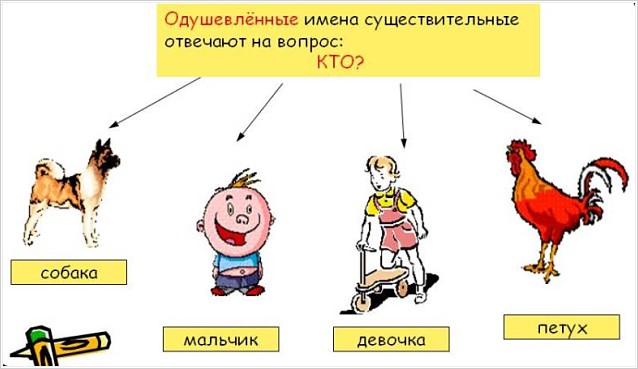 В первую очередь одушевлённые существительные называют человека:
мама, отец, бабушка, тётя, ребёнок, малыш, богатырь, начальник, художник.
    К одушевленным существительным отнесем названия представителей живой природы: 
животных (заяц, белка, лев, тигр, медведь);
птиц (галка, воробей, синица, сорока);
рыб (лещ, карась, судак, налим);
 насекомых (бабочка, комар, пчела, муха).
Формула определения одушевлённости имени существительного: В.п. мн.ч. = Р.п. мн.ч.

Сравним:
   Р.п. крылья (кого?) бабочек – В.п. поймаю (кого?) бабочек;
   Р.п. листья (чего?) берёз – В.п. вижу (что?) берёзы.
         У существительных мужского рода совпадают формы винительного и родительного падежа единственного и множественного числа:
   Р.п. писк (кого?) комара – В.п. прихлопну (кого?) комара;
   Р.п. много (кого?) комаров – В.п. видим (кого?) комаров.
Предметы неживой природы:
названия игрушек и предметов, похожих на человека (неваляшка, кукла, матрешка, робот);
сказочные и мифические существа (Снегурочка, Красная Шапочка, Дед Мороз, Мальвина, ангел, гном, леший, русалка, водяной);
названия шахматных фигур и карт (конь, ладья, ферзь, туз, валет, козырь);
слова «мертвец», «покойник», «утопленник», исключая слово «труп».
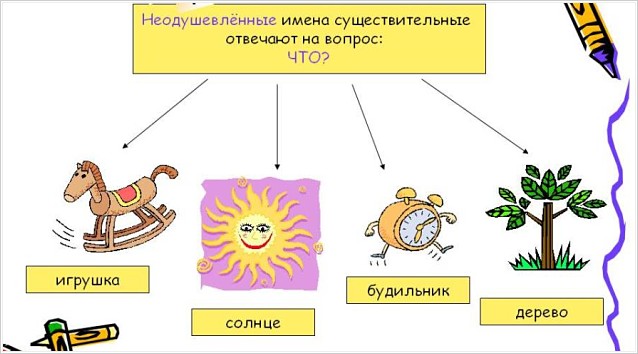 Неодушевлённые существительные называют:
предметы реального мира (дом, картина, вокзал, стол);
явления природы (дождь, снегопад, туман, роса, радуга, гроза);
действия (полет, обмен, выход, побелка);
отвлеченные понятия (радость, согласие, мир, ненависть);
растения (ромашка, роза, тополь, ковыль);
совокупность живых существ (народ, толпа, табун, стая, армия).
Формула определения неодушевлённости имени существительного: И.п. мн.ч. = В.п. мн.ч.
      В соответствии с этим показателем названия живых существ как единое целое являются неодушевлёнными именами существительными.
  Понаблюдаем:
   И.п. (что?) стаи – В.п. видим (что?) стаи;
   И.п. (что?)  табуны – В.п. смотрю (на что?) на табуны.
РЕФЛЕКСИЯ
Над какой частью речи сегодня работали?
Что вы о ней уже знали?
А что нового узнали?
    Закончите предложение: 
     На уроке я узнал, что …
Домашнее задание
§ 27, упр. 211.
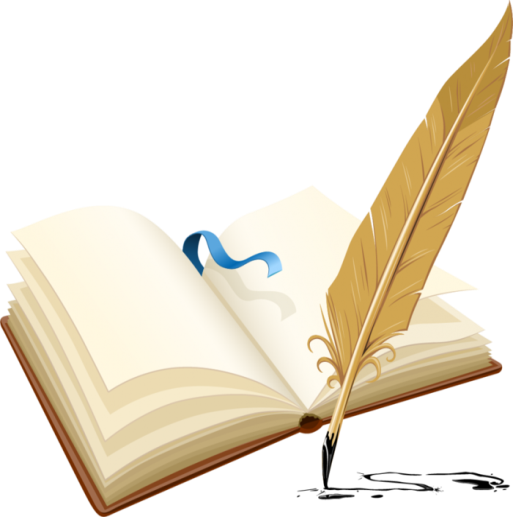